WELCOME TO IWARA
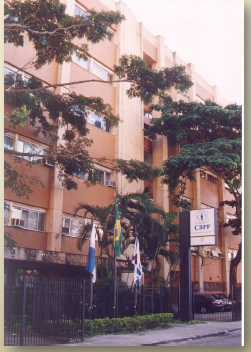 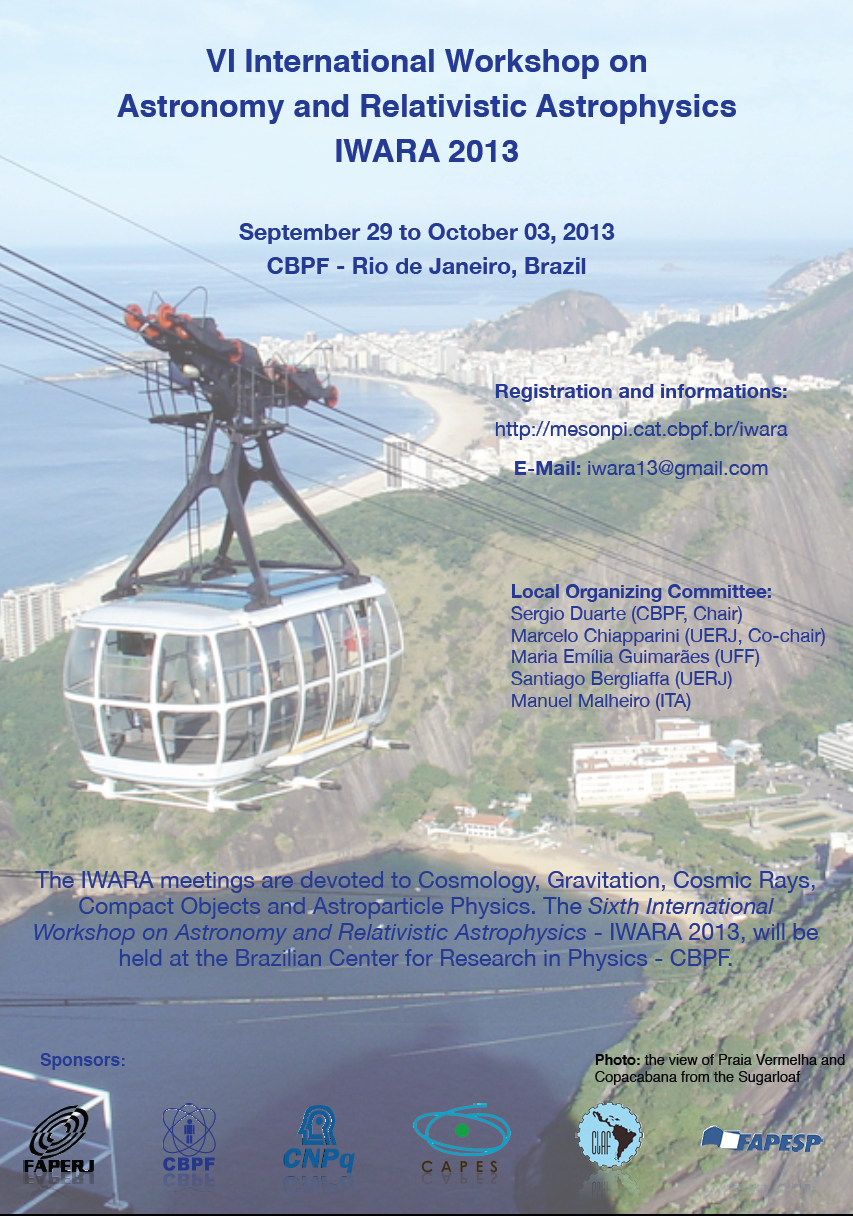 You are here ...
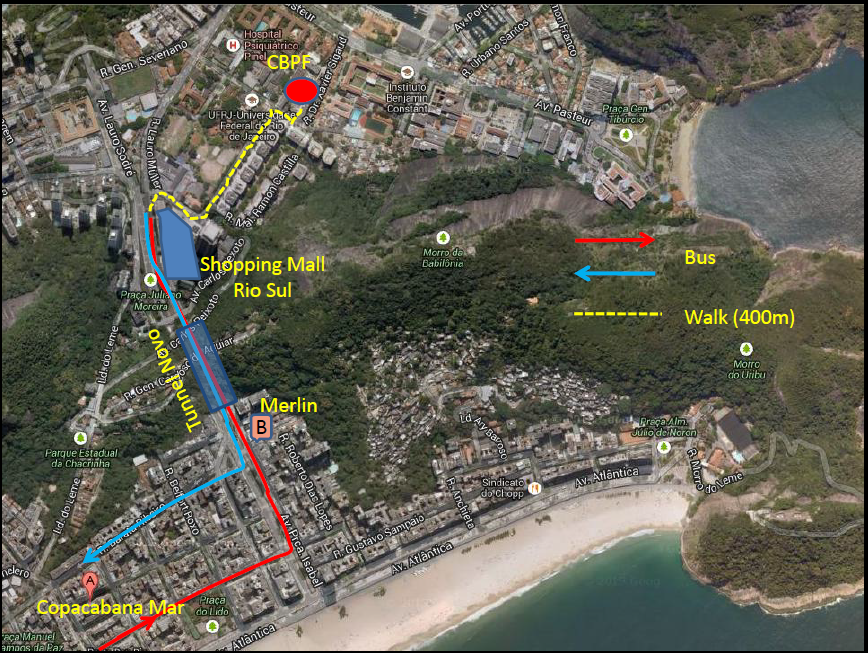 http://www.cbpf.br/iwara
Main altar of São Bento church in Olinda, Brazil
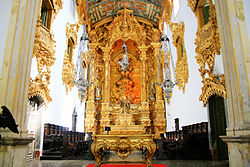 The First  IWARA   
in Olinda-PE 
The Historical Beautiful Town
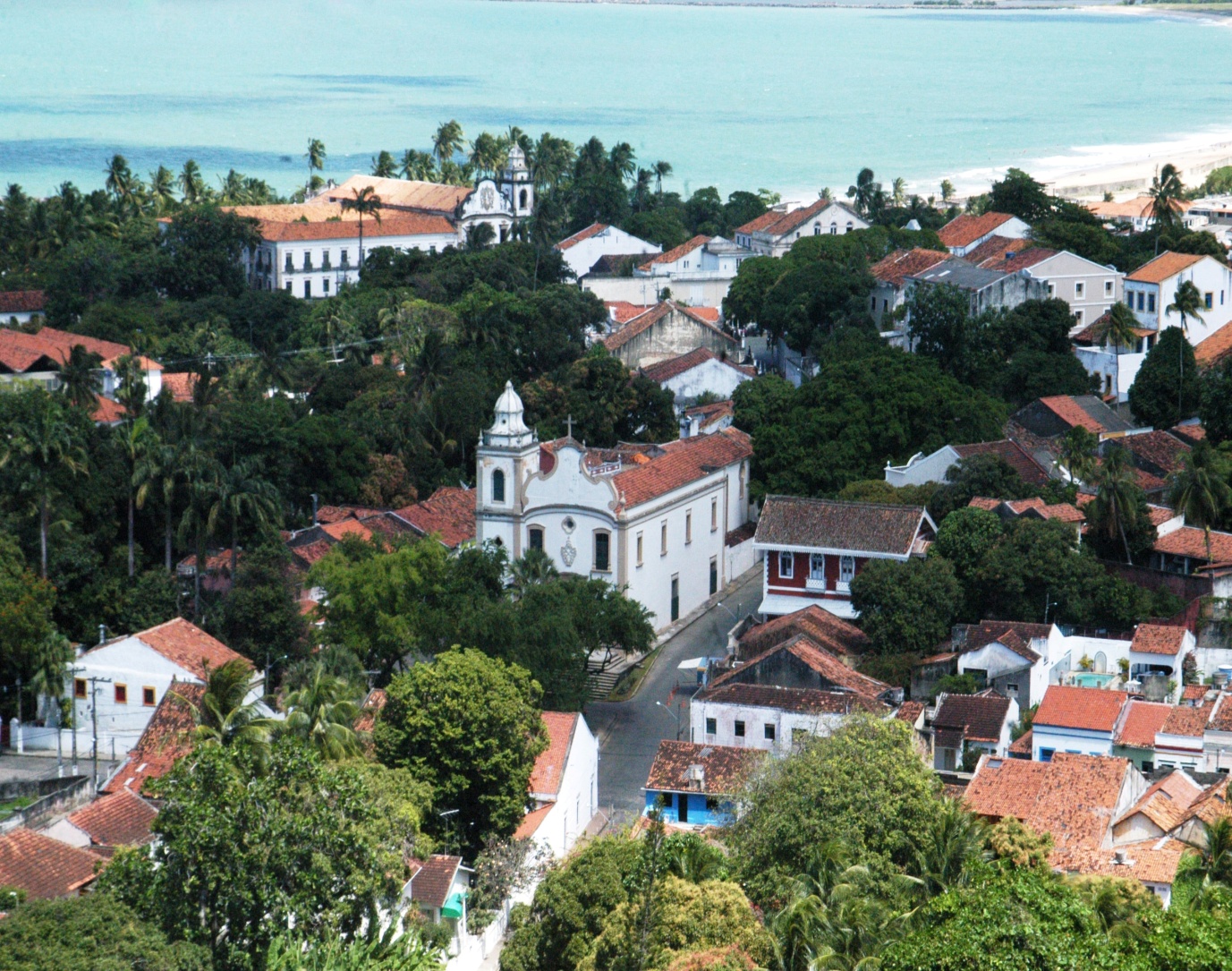 Besides its natural beauty,  Olinda is also one of the most important of Brazil's cultural centers. 

Declared in 1982 a Historical and Cultural Patrimony of Humanity by the UNESCO, Olinda relives the magnificence of the past every year during the Carnival, in the rhythm of frevo, maracatu and others rhythms.
First  IWARA  edition  in  OLINDA
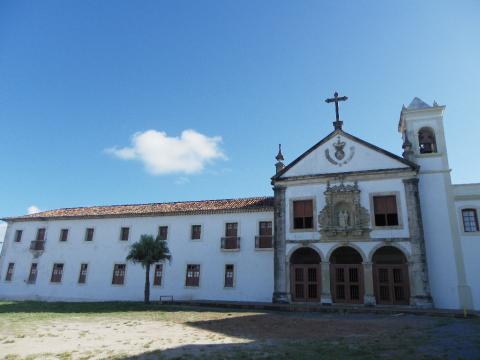 To combine with the spirit of the town  the first IT
 took place in a convent founded in the VI century
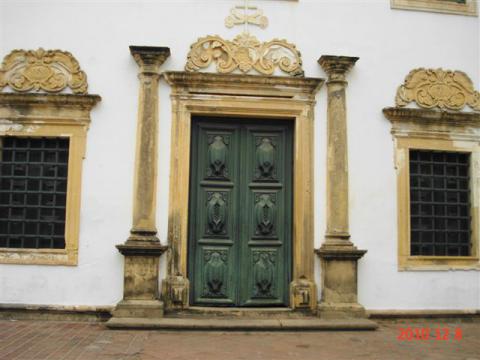 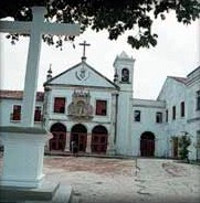 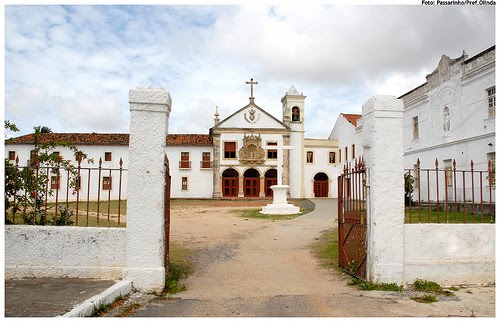 The opening of First  IWARA
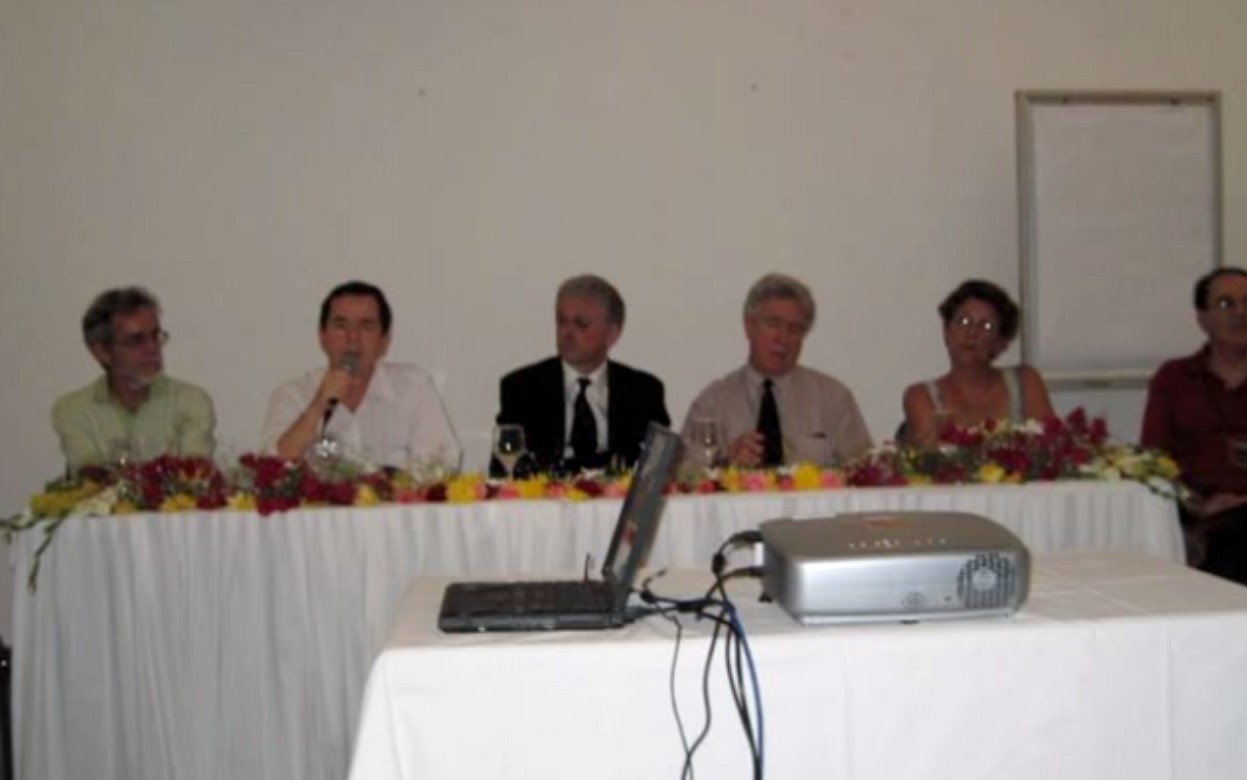 DISCUSSING PHYSICS IN A FRIENDLY AND RELAXING WAY
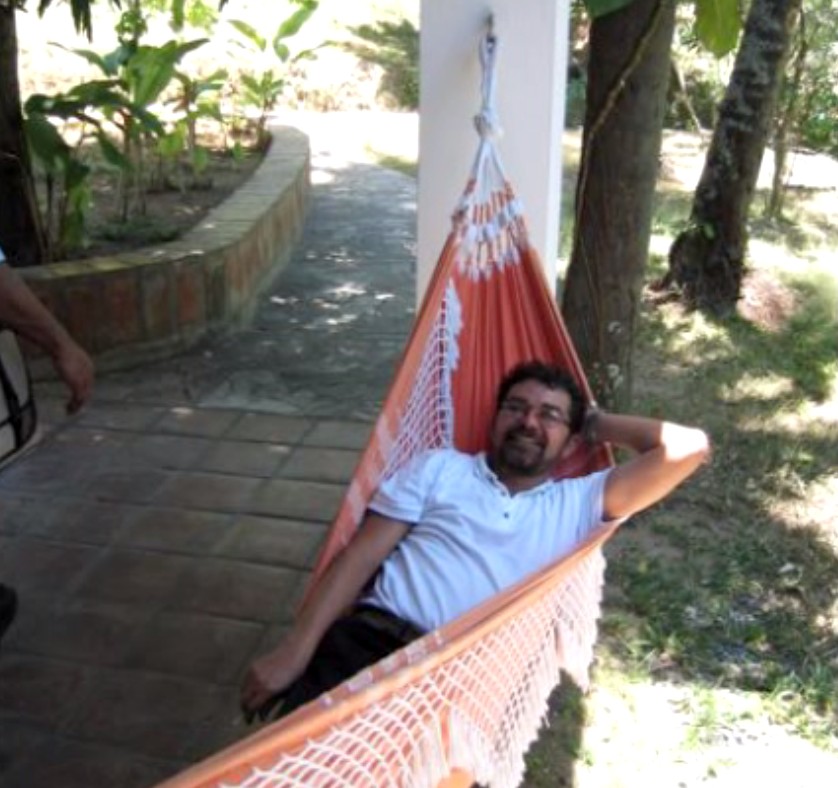 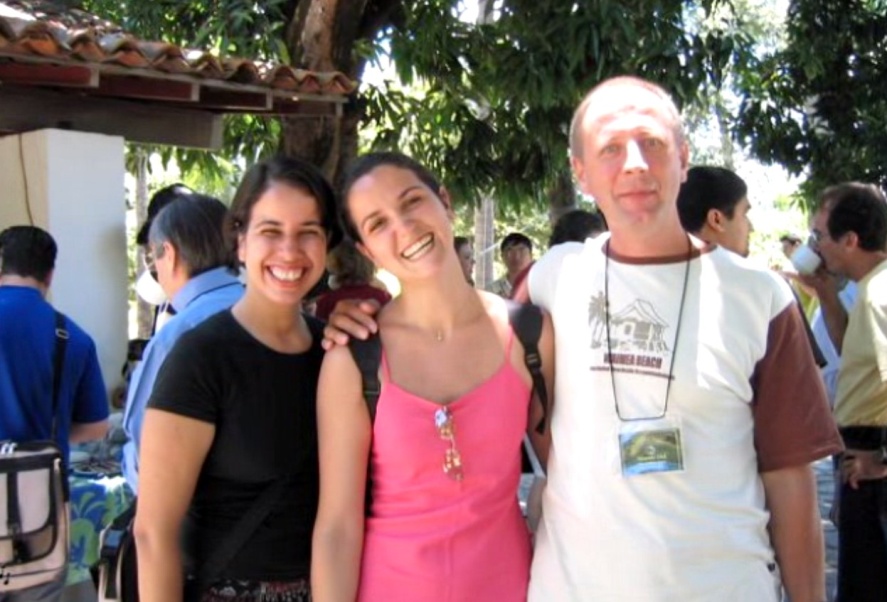 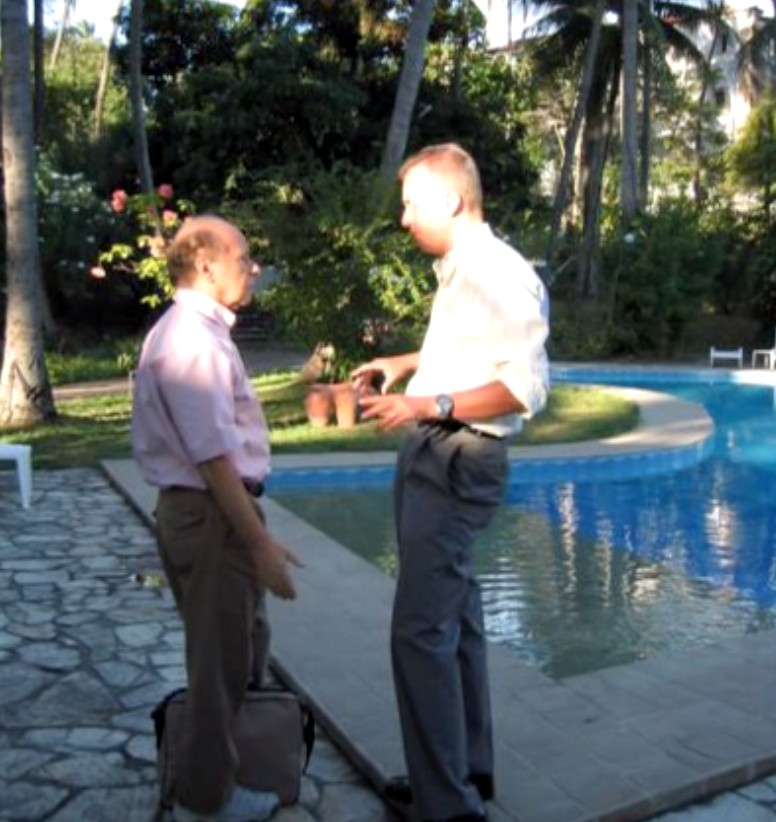 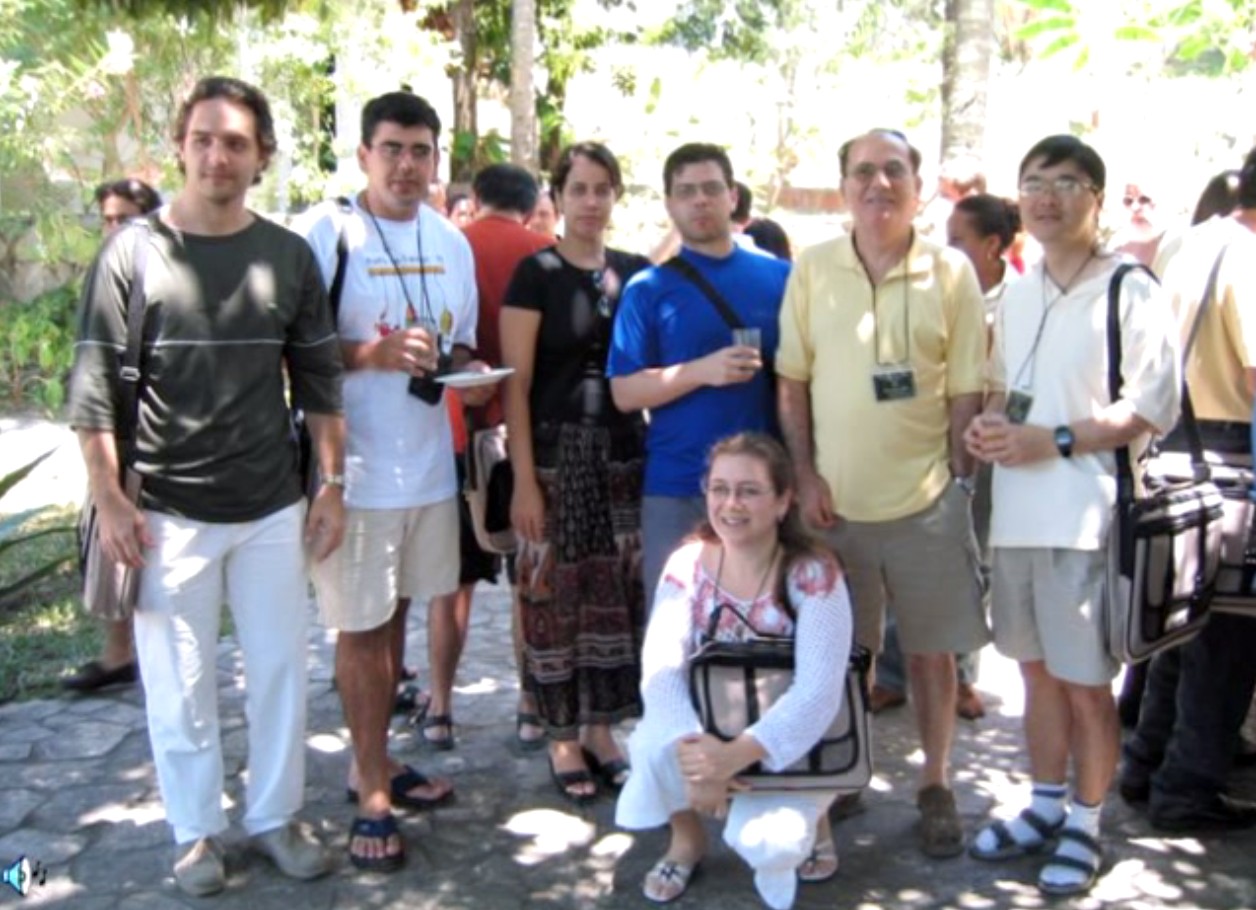 The EVENT PHOTO
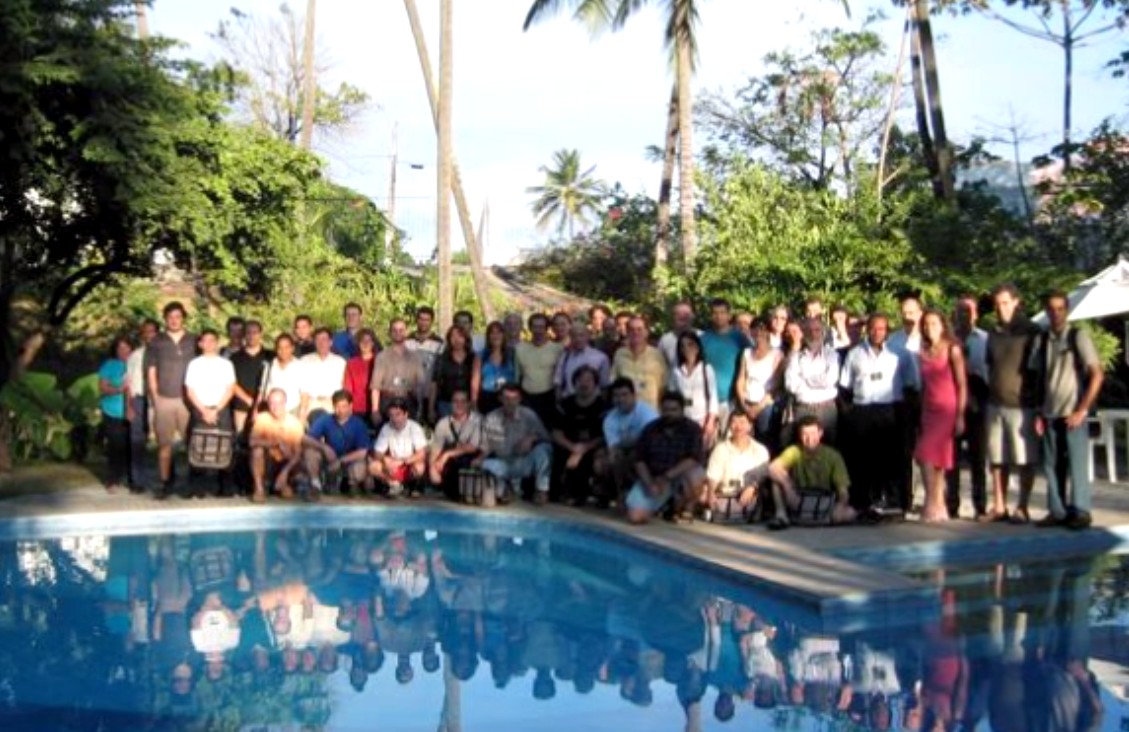 I
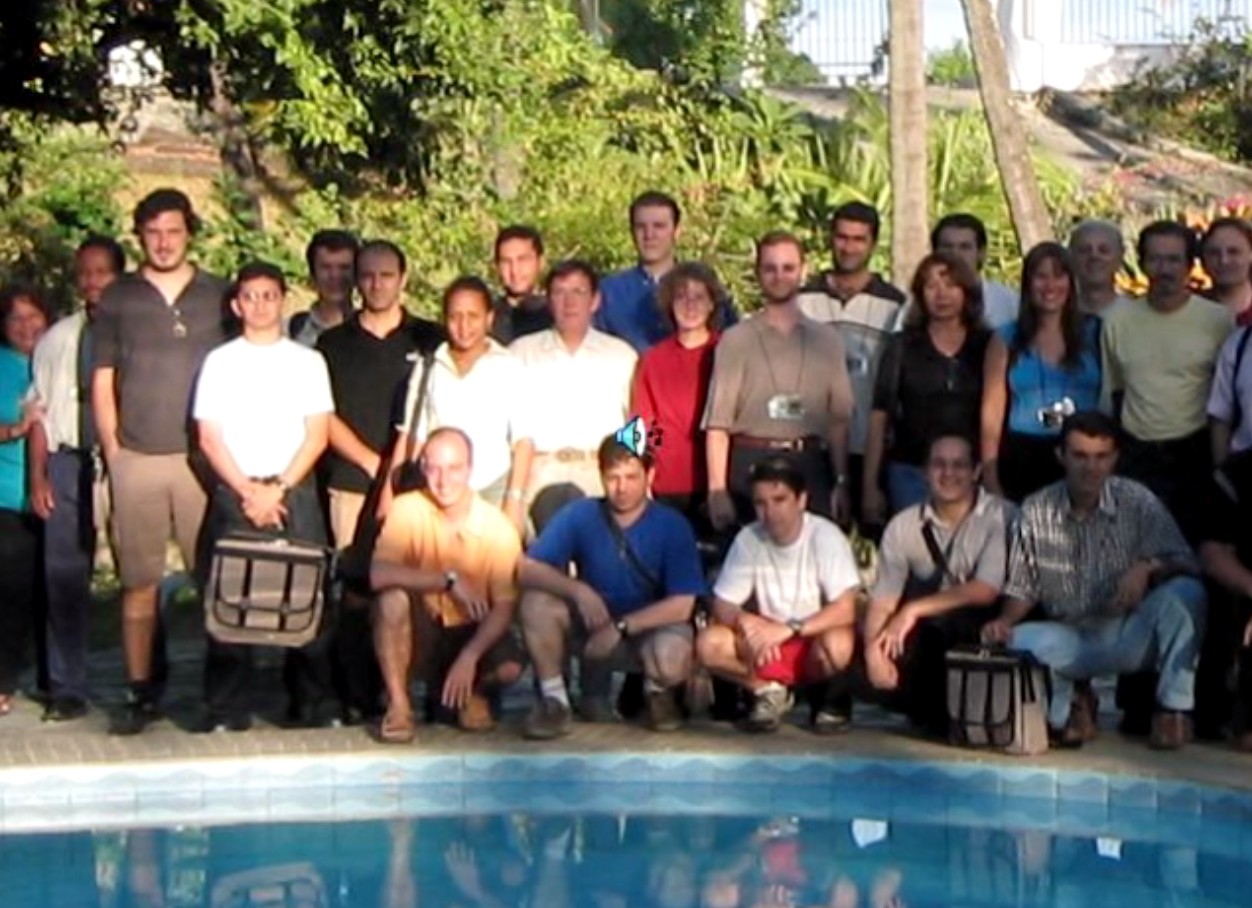 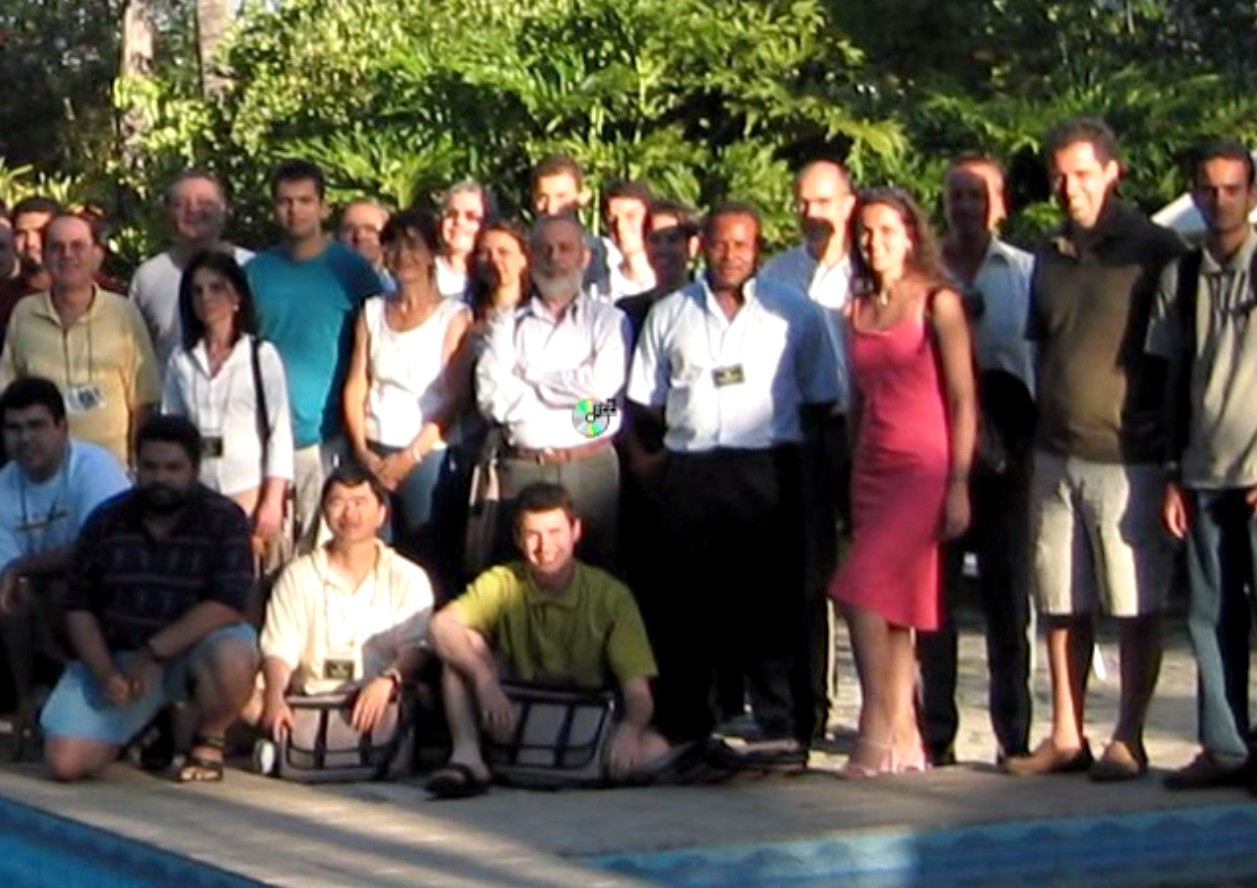 The Photo in two steps
The funny Photo
II IWARA     Took place  in nATAL– Rn     the sun shining city
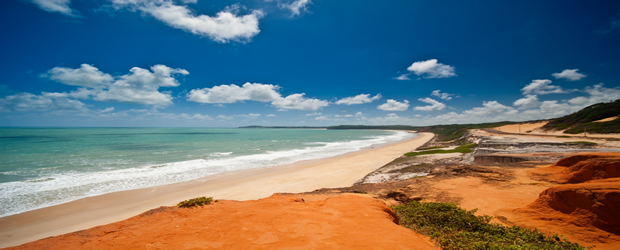 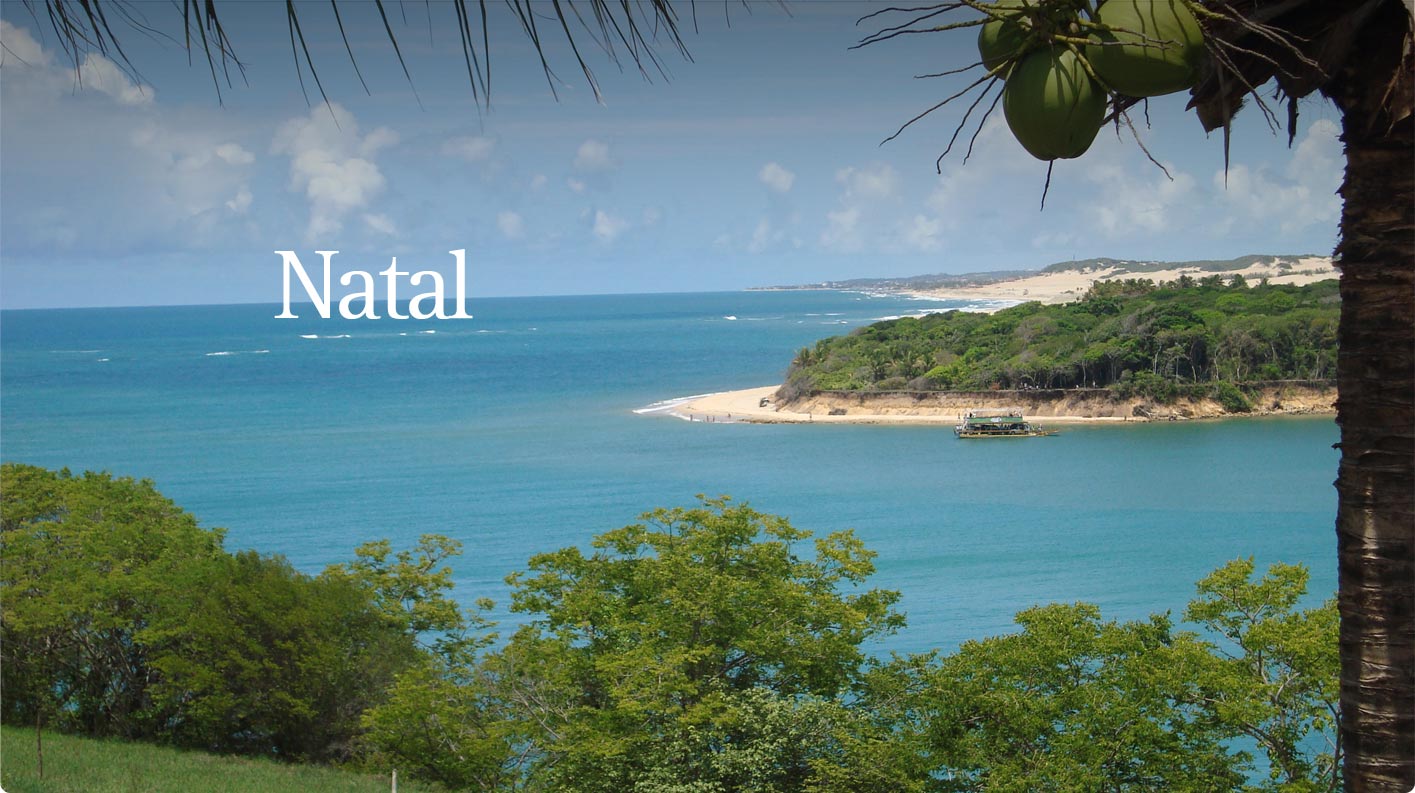 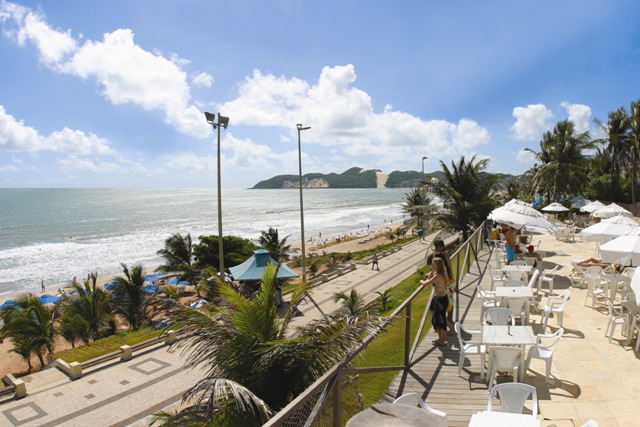 The audience on the first conference day
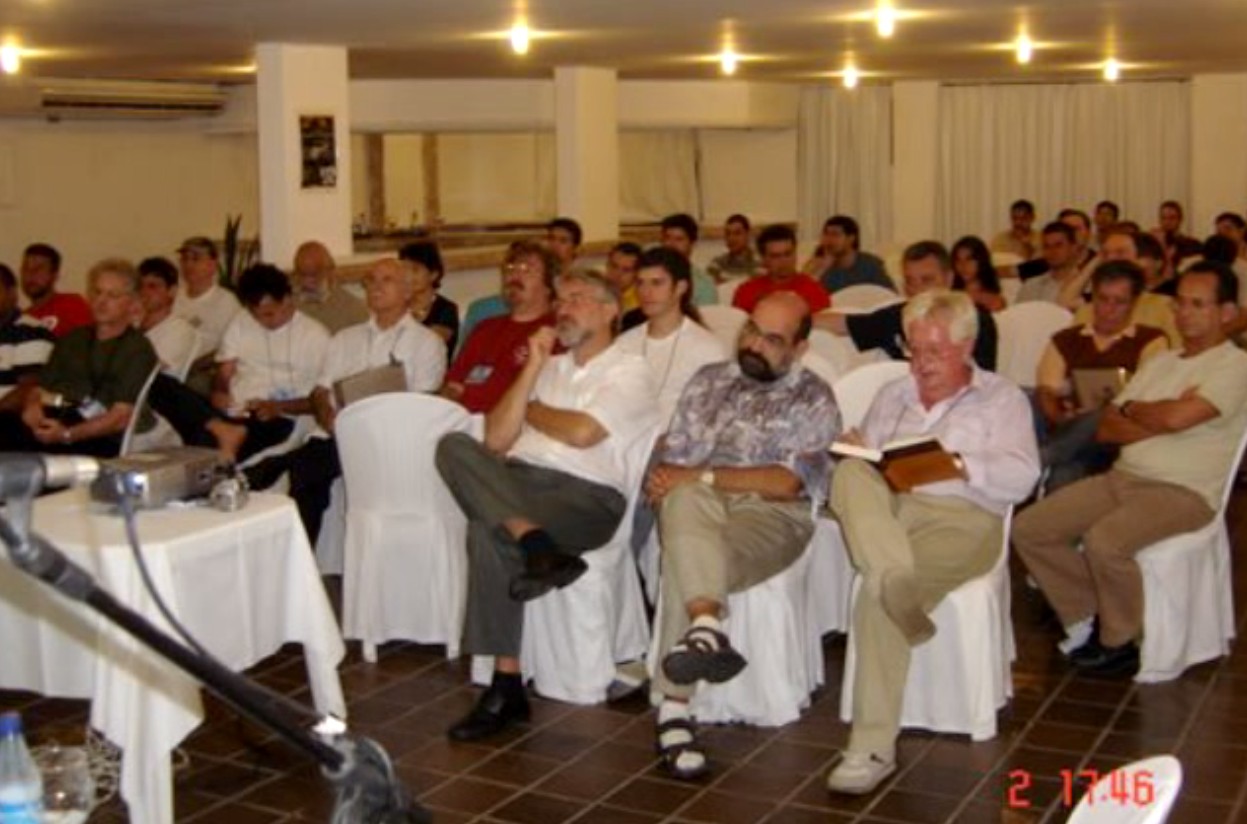 In a hard Work
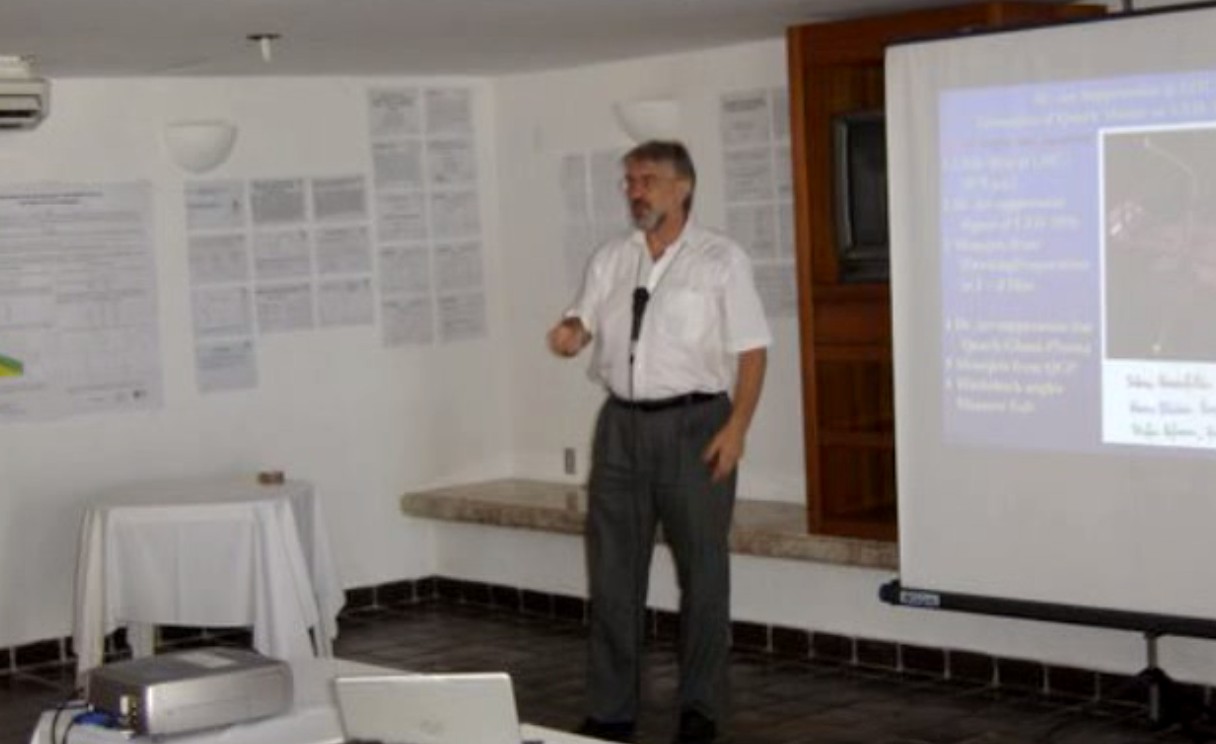 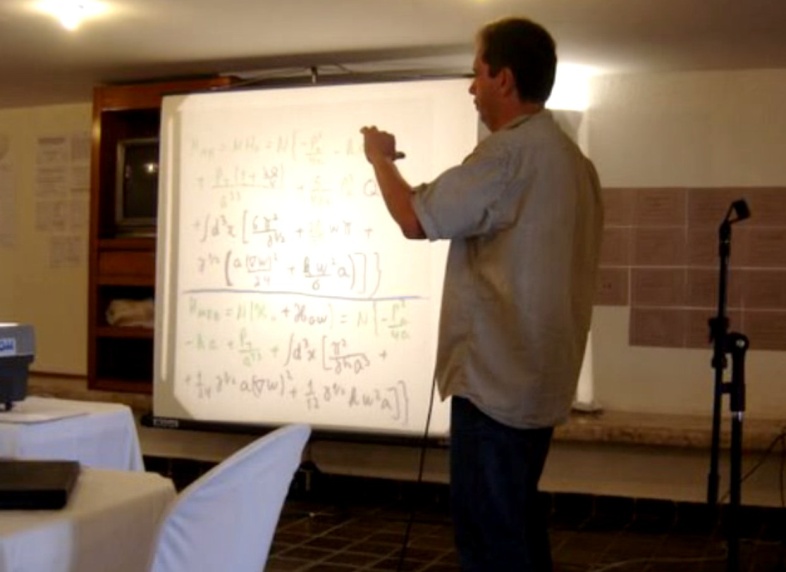 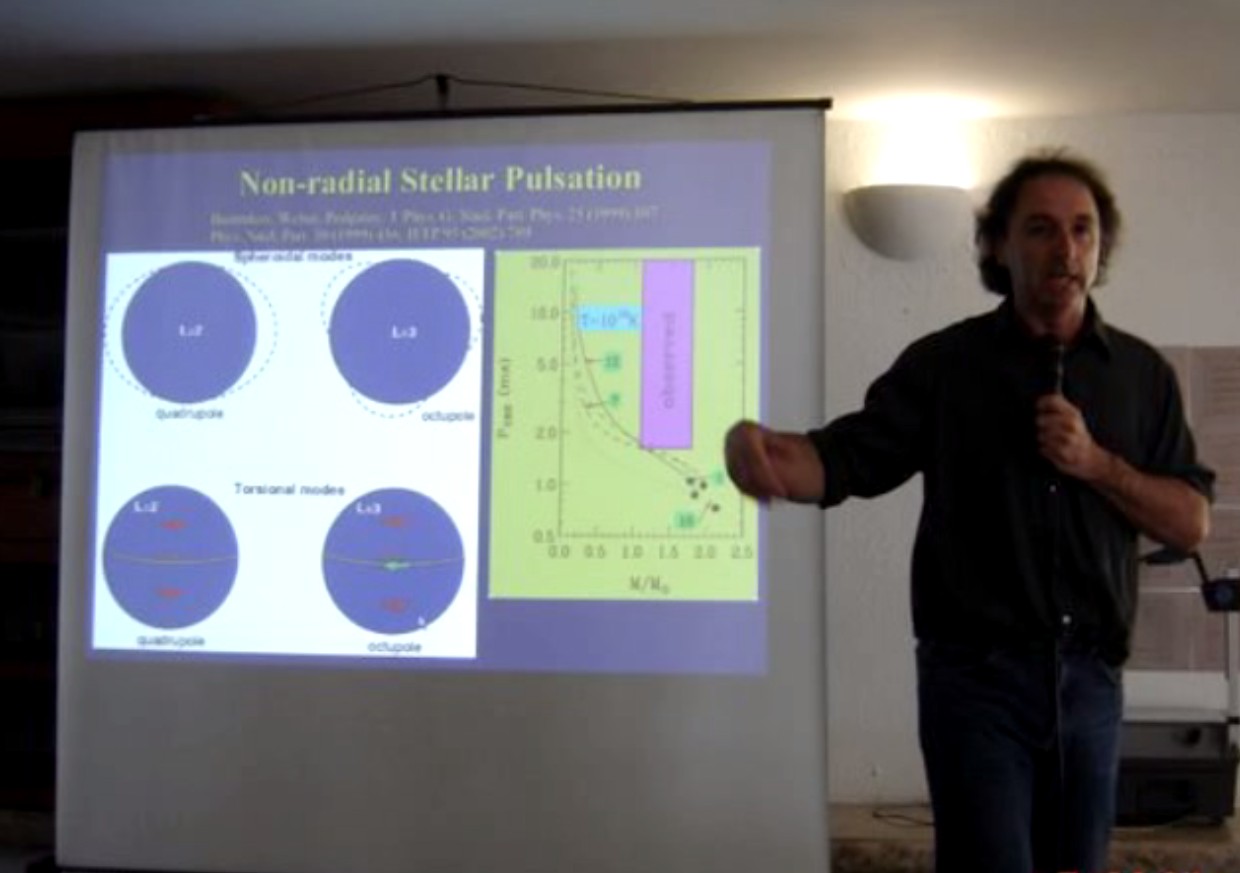 During the conference dinner
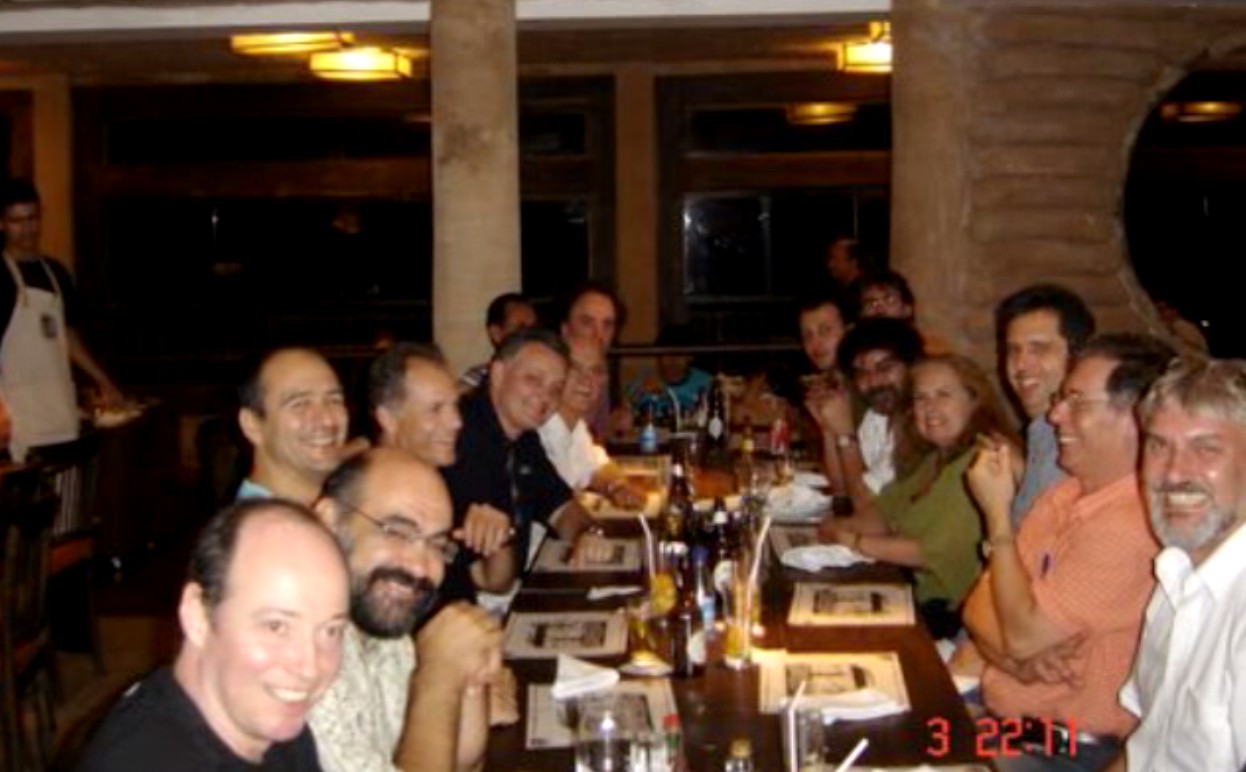 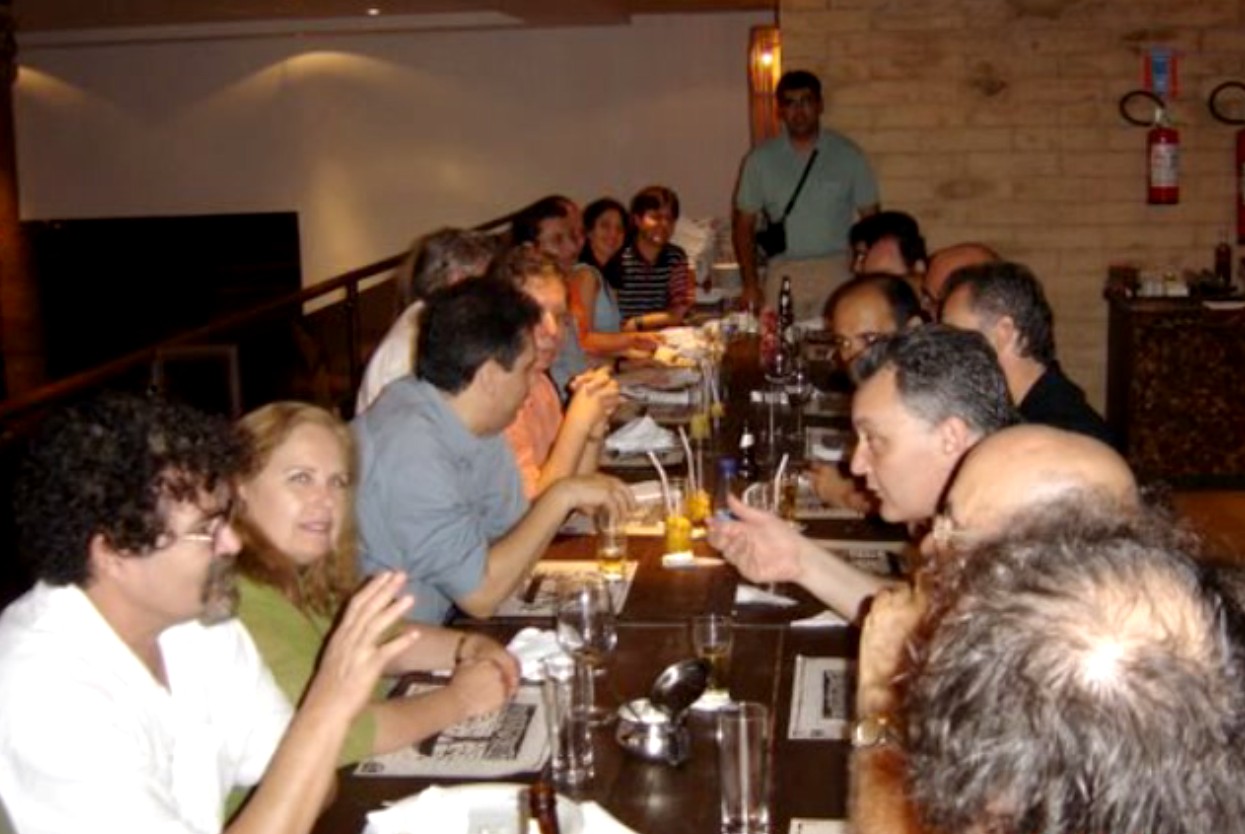 3th   IWARA -    JOÃO PESSOA, 
IN THE northeast  COaST
Of our country
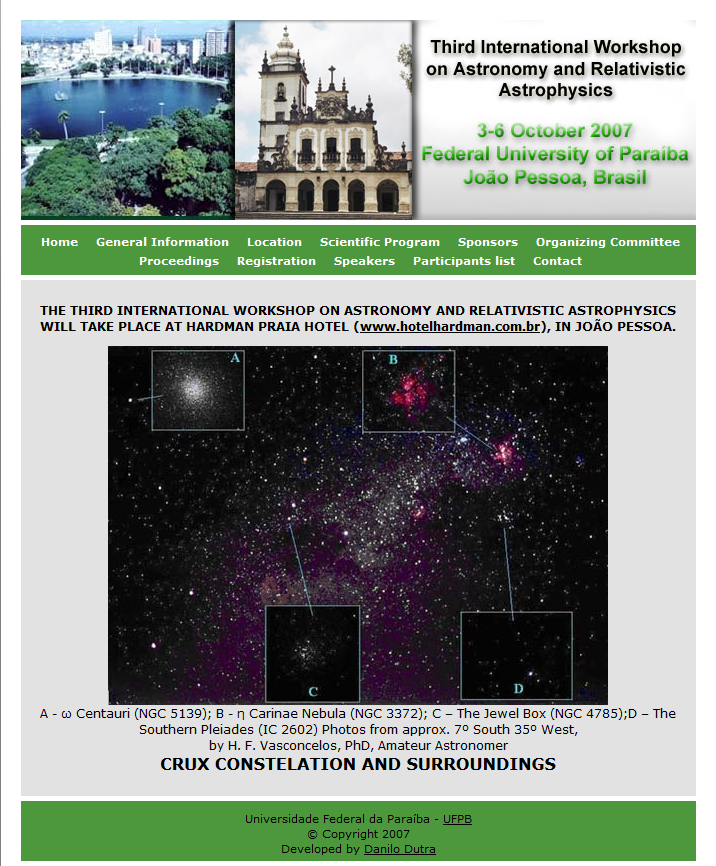 View of the city with 
the lake
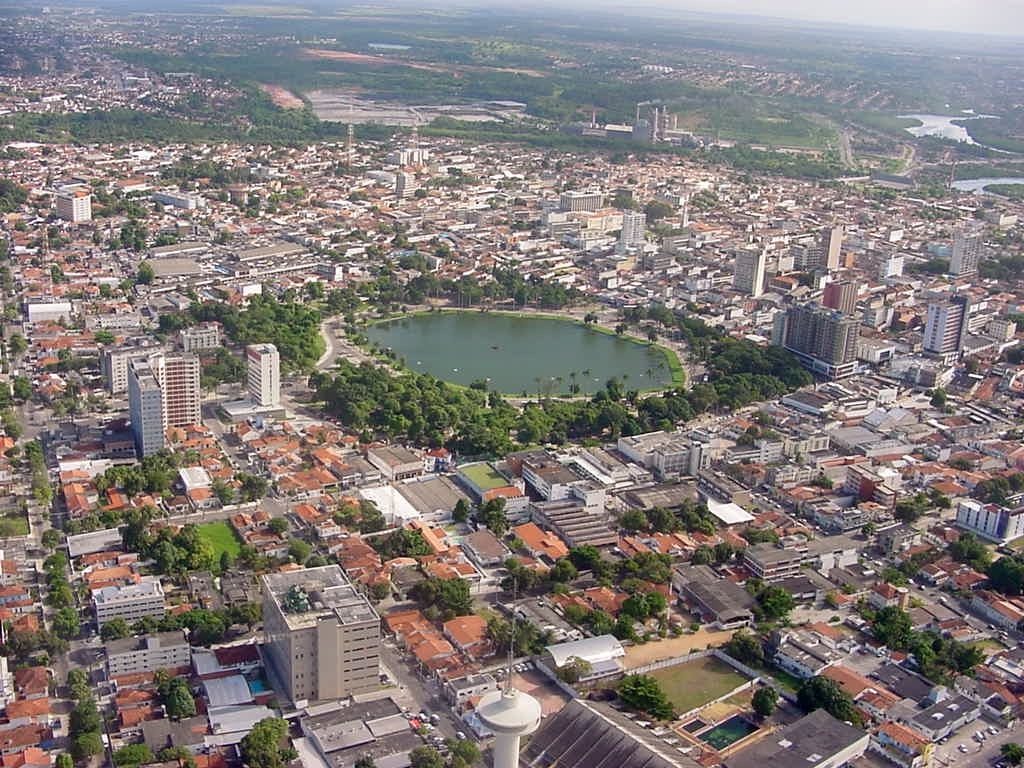 4th  IWARA    MARESIAS beach 
At  São Paulo state cost
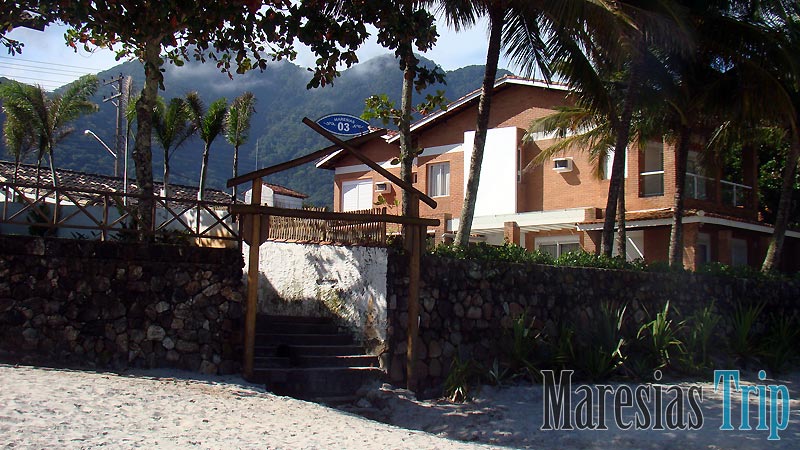 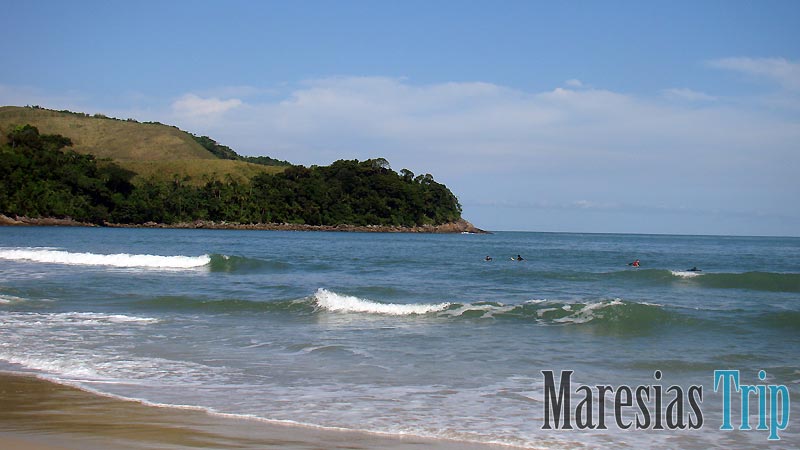 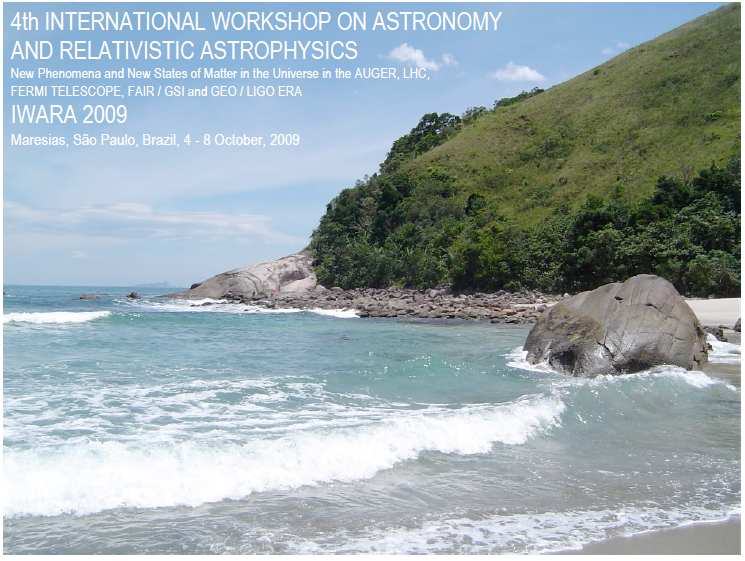 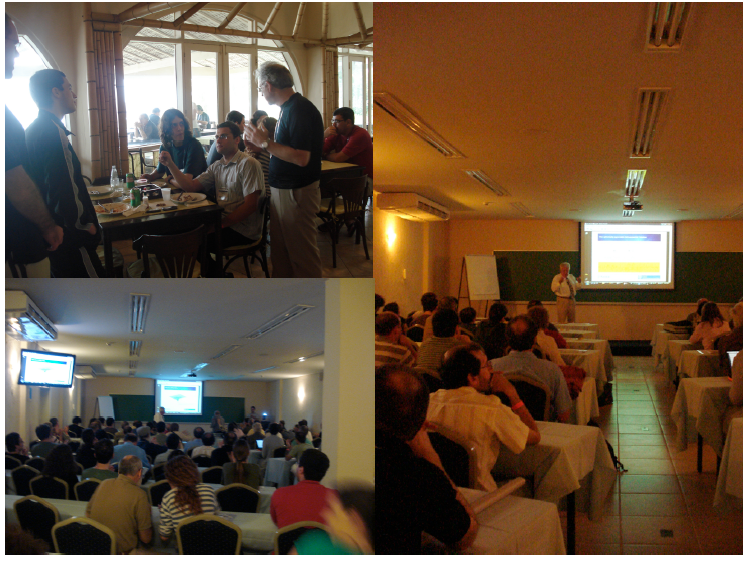 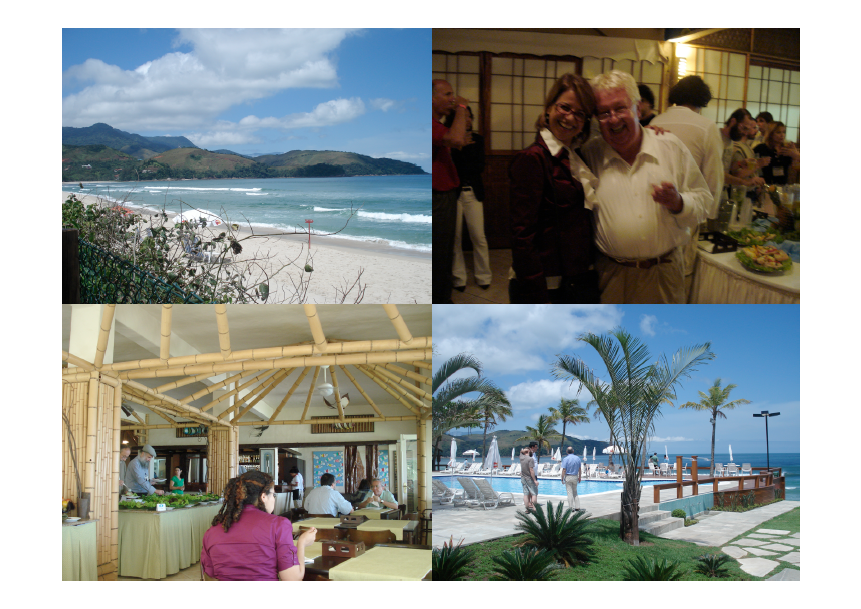 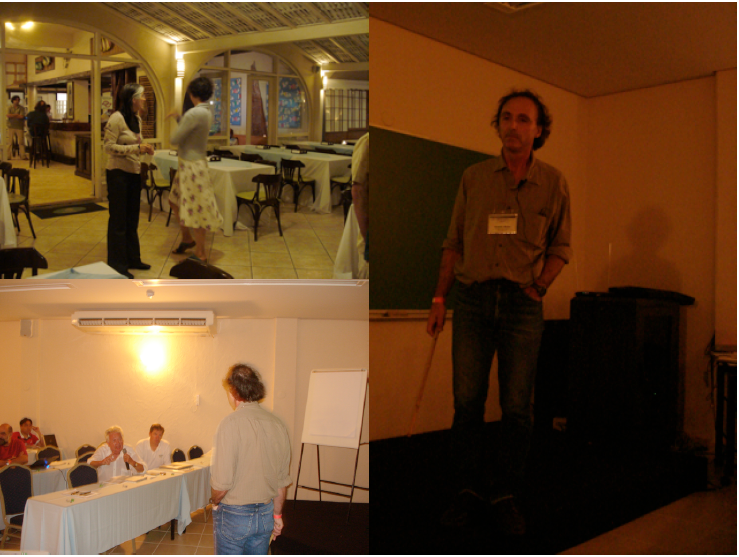 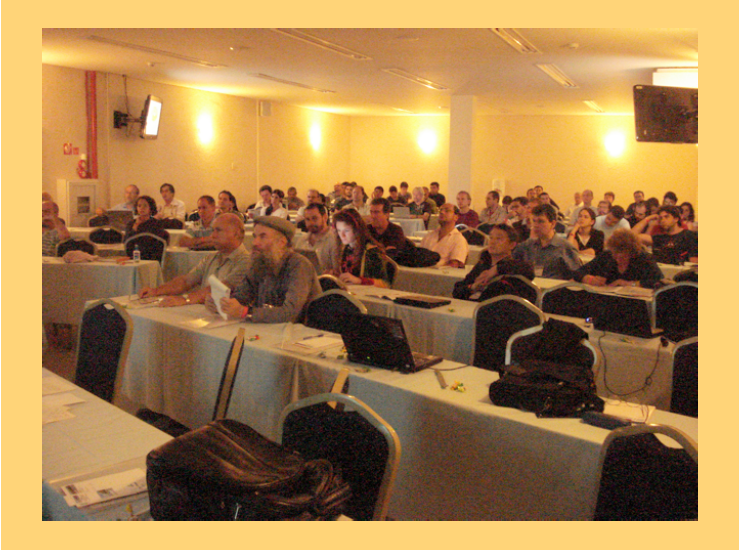 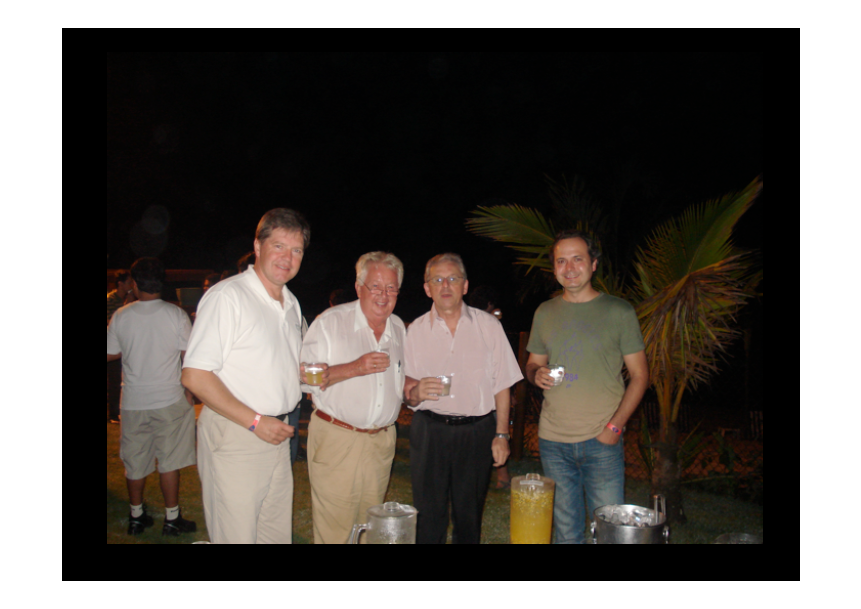 4th  IWARA  -  the event photo
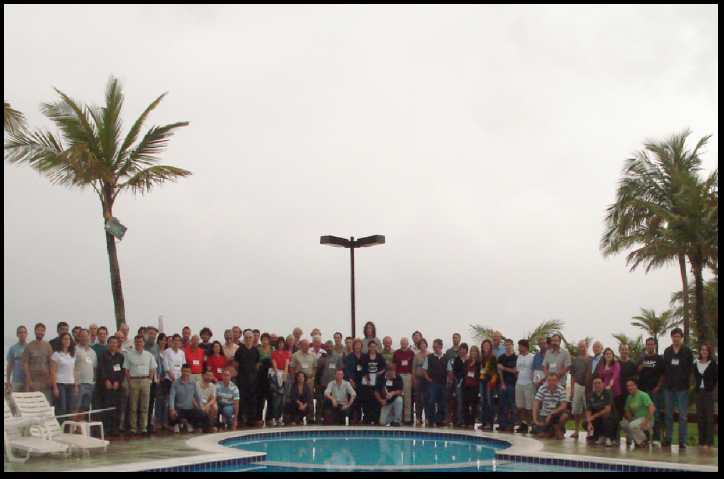 5th IWARA -  João Pessoa - PB
International Journal of Modern Physics: Conference Series 
Proceedings of the 5th International Workshop on Astronomy and Relativistic Astrophysics (IWARA2011); João Pessoa, Brazil, 9-11 October 2011; Editors: Valdir B. Bezerra, Marcelo J. Rebouças, Dimiter Hadjimichef, Cesar A. Zen Vasconcellos, Jorge E. Horvath, and Eugênio R. Bezerra de Mello
Volume 18 (2012)
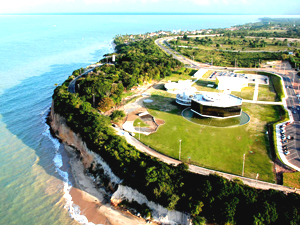 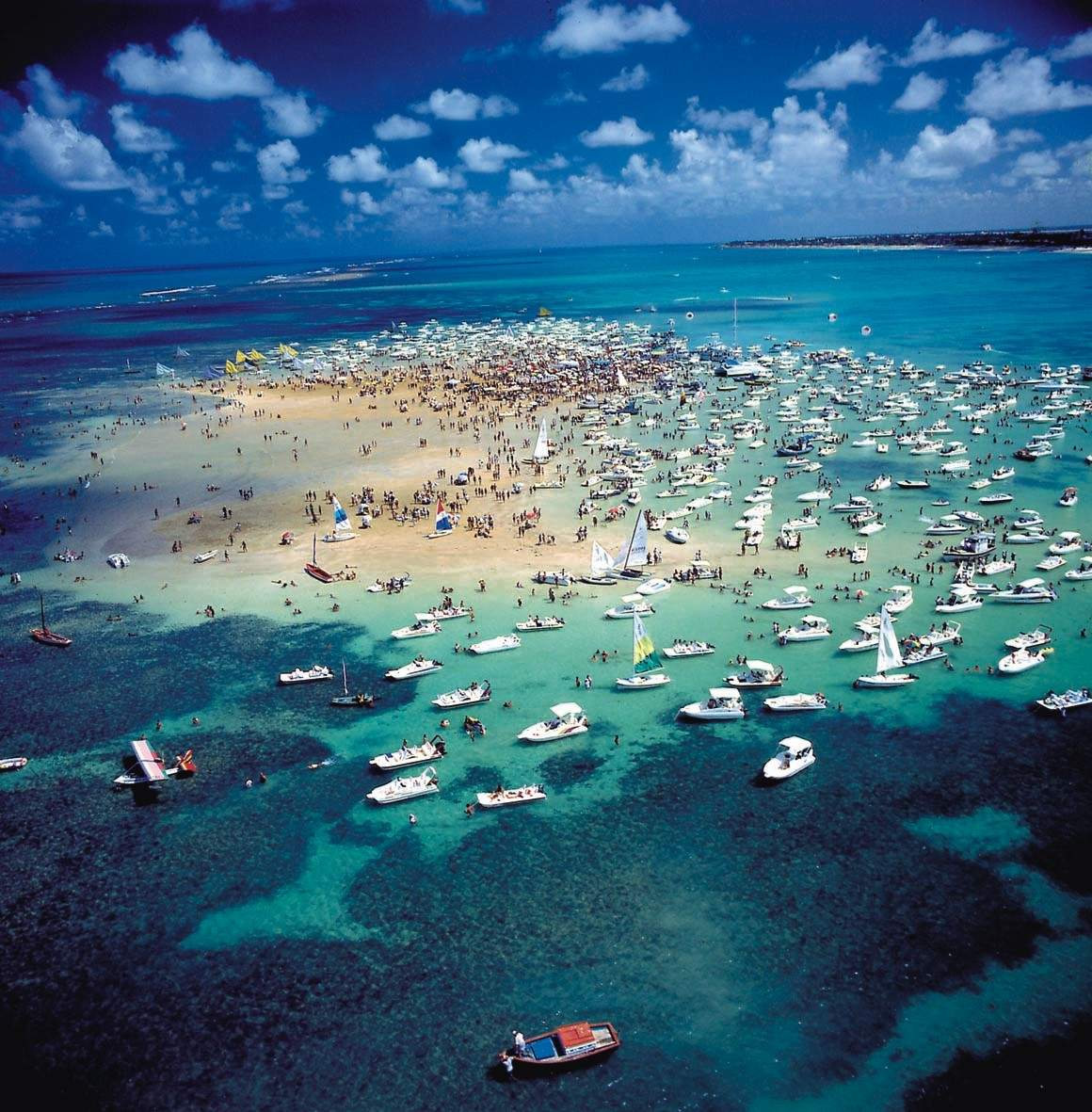 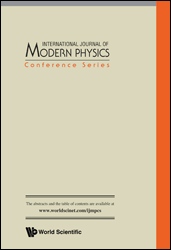 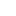 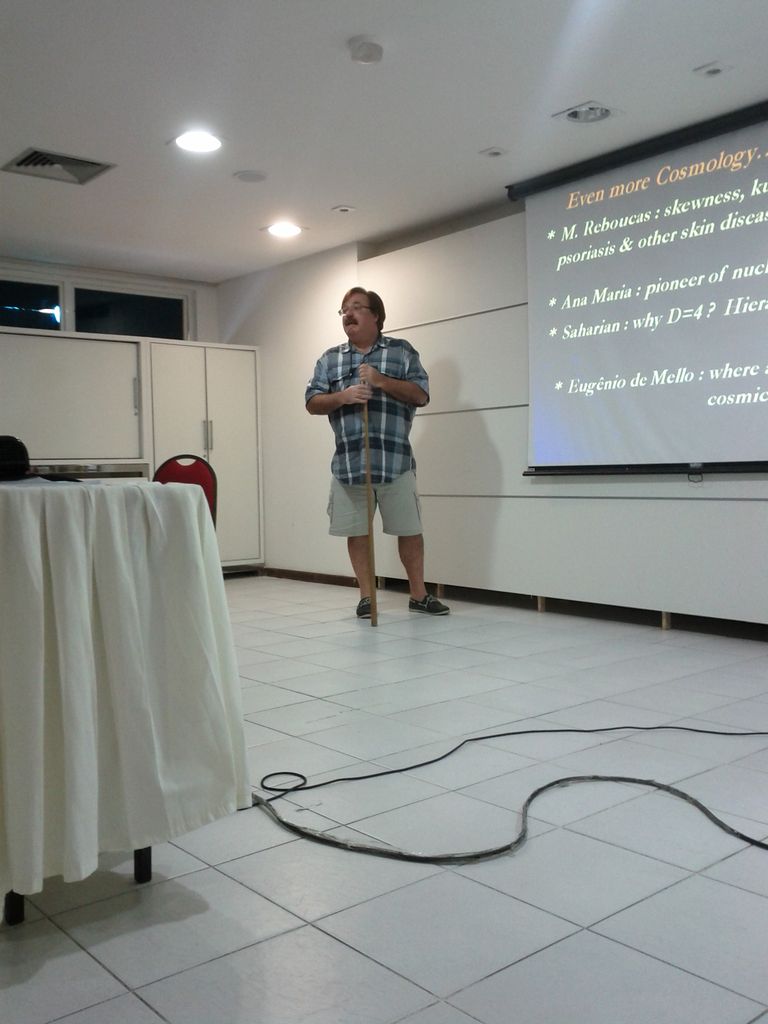 5th IWARA - João Pessoa - PB 

J. Hovarth   concluding section
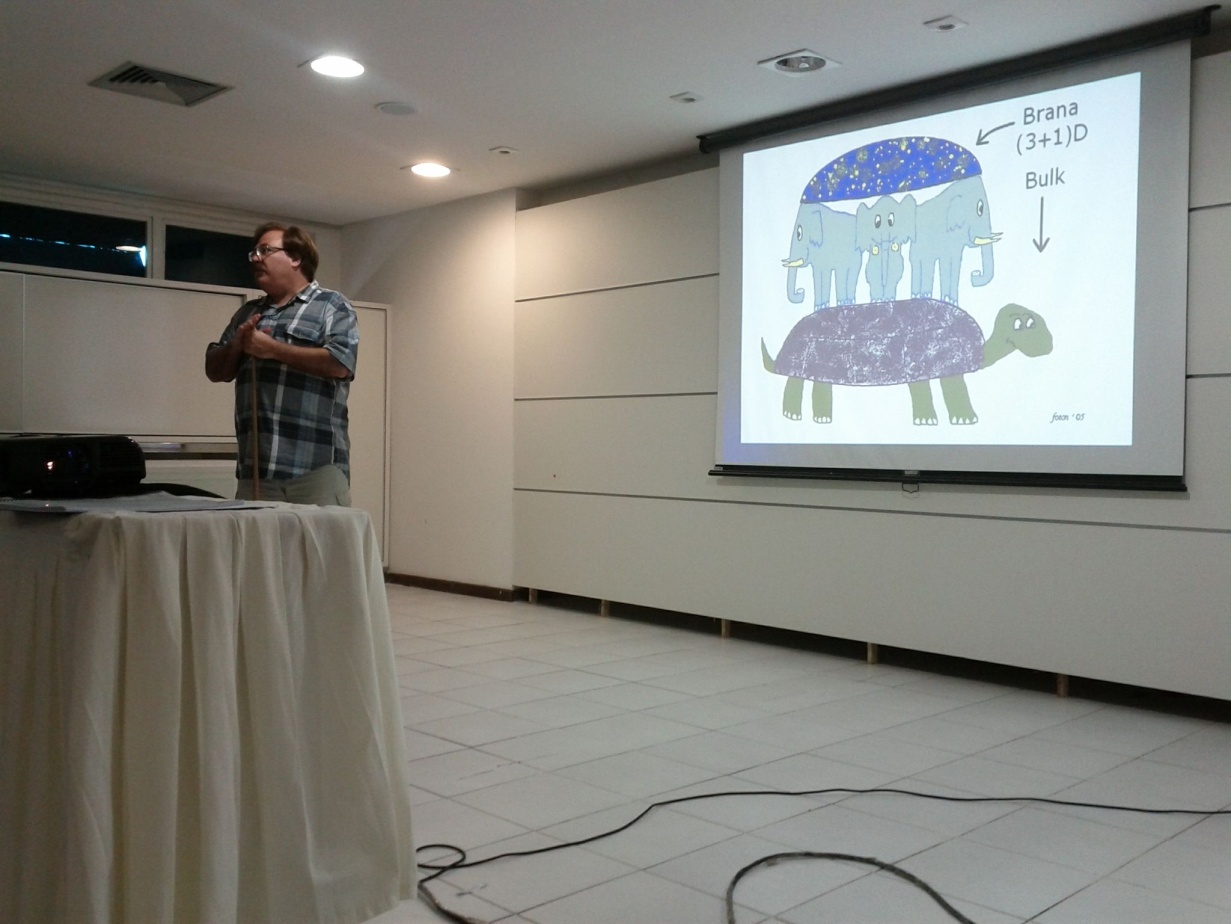 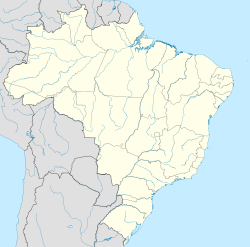 IWARA BEGANS 
IN  a pretty town with beuty even in its name
Northeast  cost
Natal /RGN
João Pessoa /PB
Olinda /PE
Southeast  cost
Rio de Janeiro/RJ
Maresias/SP
Now  It takes place  
in the  
wonderful  city
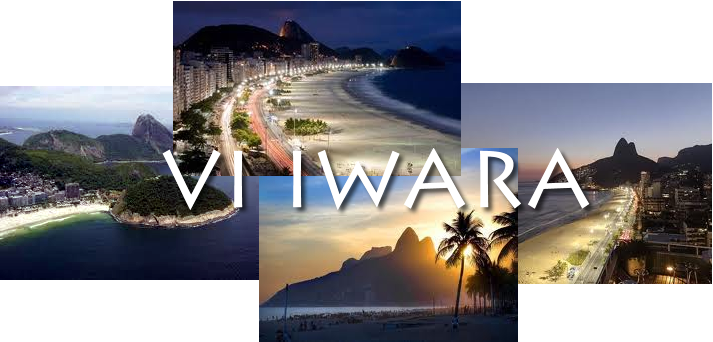 Have a nice MEETING...